2024 舊約班介紹
土桑華人基督教會
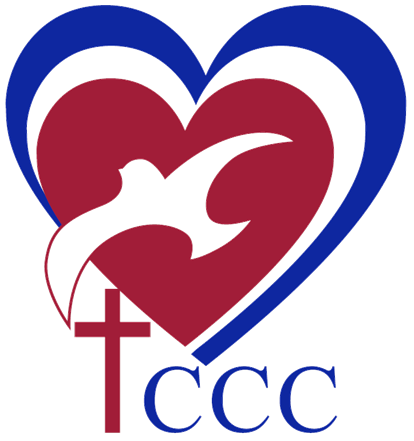 2024年主題“敬拜 研道 行道”
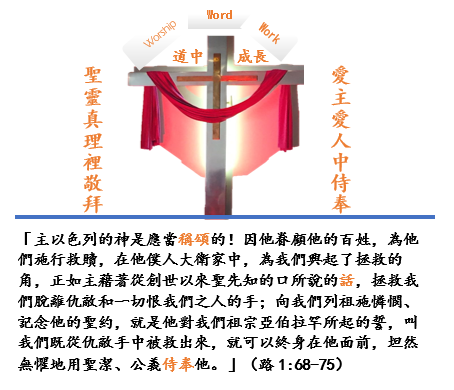 2024舊約班课程
申命記-神的話語（研道）
‪申命記‬6:6我今日所吩咐你的話都要記在心上， 7 也要殷勤教訓你的兒女。無論你坐在家裏，行在路上，躺下，起來，都要談論。 8 也要繫在手上為記號，戴在額上為經文； 9 又要寫在你房屋的門框上，並你的城門上。」‪
2024舊約班课程
約書亞記-得那地(行道） 
約書亞記‬1:2 「我的僕人摩西死了。現在你要起來，和眾百姓過這約旦河，往我所要賜給以色列人的地去。 3 凡你們腳掌所踏之地，我都照着我所應許摩西的話賜給你們了。

加爾文的基督教要義部分主題
同工团队：
朱海寧，陳萍，于少海，項則賢

學習方式：
主日學老師講解～30min. 
討論時間，組員自由回答問題或分享心得

課程要求：
每週上課前預讀當週章節，歡迎預備問題或分享
2024 春季主日学申命記第一課：簡介1/7/2024
土桑華人基督教會
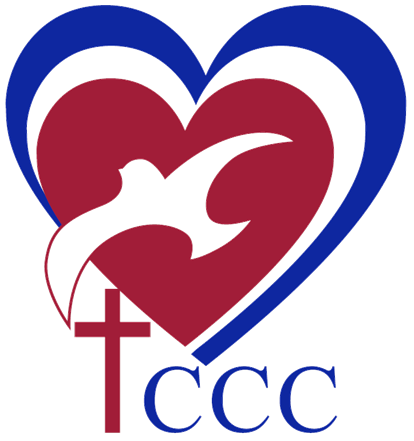 書名： 
申命记‬1:1 以下所记的是摩西在约旦河东的旷野、疏弗对面的亚拉巴，就是巴兰、陀弗、拉班、哈洗录、底撒哈中间，向以色列众人所说的话

希伯來正典是引用第一個字“说的话”
希臘文七十士譯本 “Deuteros”(二）+”nomos”（誡命，律法）Deuteronominon
英文：Deuteronomy （第二次申明律法）
中文：申命记

作者： 摩西 （1:1-3,29:1,31:9,24-26)

寫作時間：大約在過約但河一個月之前（1：1－3），在以色列人結束曠野 40年生活之後寫的。（～BC1406年）

內容跨越時間：約有四十年
地點：
約但河東的摩押平原
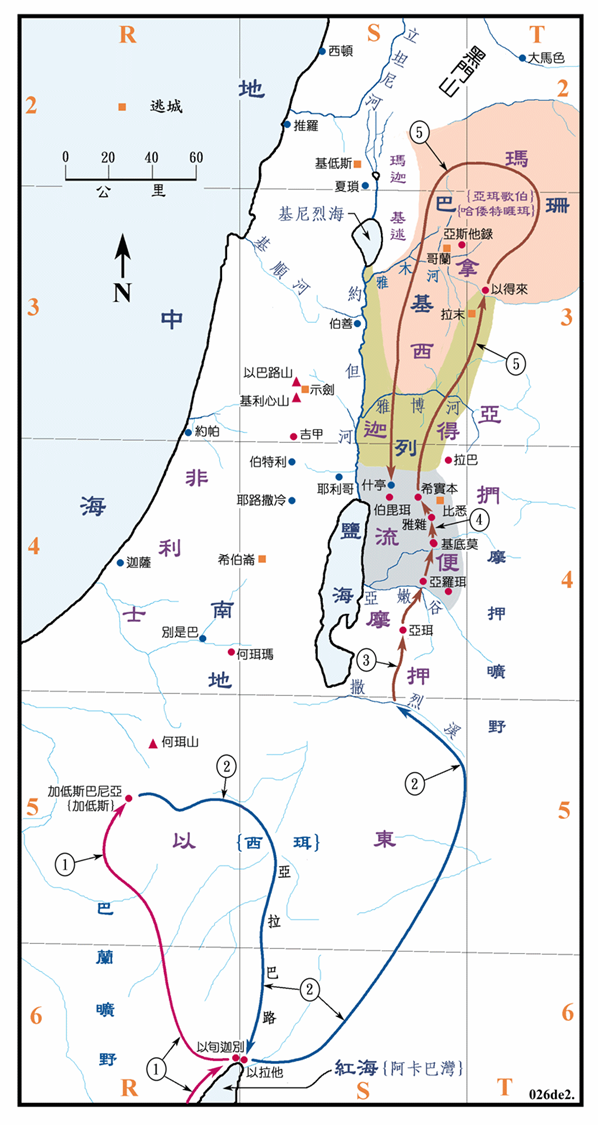 地圖摘自聖光神學院聖經地理資訊網
寫作背景和目的：去埃及到如今已經40年，當以色列人舊的一代已經過去，而新的一代是在曠野長大，當他們進入迦南地前，必要曉得神已經說的話語與誡命，因此申命記不是一套新的律法與誡命，乃是重申舊命，使新的一代能得知，他們是信實的神所愛的立約子民，好在進入應許之地後，因著遵行神的話語，要成為蒙福的子民。反之，如違約，將受禍且被分散在各國。
鑰詞： 
吩咐（88次）==》聽從/遵行(80次)==》福(61次)

鑰節：
‪申命记‬6:4 “以色列啊，你要听！耶和华我们　神是独一的主。 5 你要尽心、尽性、尽力爱耶和华你的神。
‪申命记‬6:23 将我们从那里领出来，要领我们进入他向我们列祖起誓应许之地，把这地赐给我们。
‪申命记‬10:12 “以色列啊，现在耶和华你　神向你所要的是什么呢？只要你敬畏耶和华你的　神，遵行他的道，爱他，尽心尽性侍奉他， 13 遵守他的诫命律例，就是我今日所吩咐你的，为要叫你得福。
‪
中心信息：神的信實與人的抉擇
申命记‬11:26 “看哪，我今日将祝福与咒诅的话都陈明在你们面前。 27 你们若听从耶和华你们神的诫命，就是我今日所吩咐你们的，就必蒙福。 28 你们若不听从耶和华你们神的诫命，偏离我今日所吩咐你们的道，去侍奉你们素来所不认识的别神，就必受祸。
‪提摩太后书‬2:13 我们纵然失信，他仍是可信的，因为他不能背乎自己。
特色： 
新約最常引用的舊約經卷為：詩篇、以賽亞書、申命記
耶穌對抗撒但試探時，所引的三節經文，全出自申命記
他苦煉你，任你飢餓，將你和你列祖所不認識的嗎哪賜給你吃，使你知道，人活著不是單靠食物，乃是靠耶和華口裏所出的一切話。(申8:3)
你們不可試探耶和華你們的神，像你們在瑪撒那樣試探他。(申6:16)
你要敬畏耶和華你的神，事奉他，指著他的名起誓。(申6:13)
耶穌所說最大的誡命，出自申命記
以色列啊，你要聽！耶和華我們神是獨一的主。你要盡心、盡性、盡力愛耶和華你的神。(申6:4-5)
也包含許多預言 （如以色列人將來的悖逆，亡國被擄和歸回）
   4:27-31,28:36-37,28:49-57,28:64-68,30:1-5
分段： 
一、回顧已往歷史(一至四章)
         1.曠野飄流引言並從西乃山至加低斯巴尼亞(一章)
         2.從加低斯巴尼亞飄流三十八年後來到希實本(二章)
         3.從希實本來到約旦河東岸(三章)
         4.摩西勸勉百姓遵守律法典章(四章)
二、重申神的命令(五至二十六章)
         1.重申西乃山之約(五至六章)
         2.進迦南地後須守住神選民的身份(七至九章)
         3.重申神的基本誡命(十至十一章)
         4.重申敬拜真神不可拜別神(十二至十三章)
         5.重申敬虔生活的條例(十四至十八章)
         6.重申社會生活的條例(十九至二十六章)
分段： 
三、展望未來前景(二十七至三十四章)
         1.立石誓願守約蒙福，違者受咒詛(二十七至二十八章)
         2.摩西與以色列人立約(二十九至三十章)
         3.選立約書亞並在眾民前做最後的囑咐(三十一章)
         4摩西的歌.(三十二章)
         5.摩西對十二支派祝福的話(三十三章)
         6.約書亞追記摩西之死(三十四章)







摘自黃迦勒《基督徒文摘解經系列──申命記書註解》
申命記：神的百姓重要轉折點 
新的一代
新的土地
新的生活方式 (帳棚到房子，嗎哪到土產）
新的啟示 （神的大能可畏到神的愛）
新的託付 （入迦南，建國度）
新的領袖 （摩西到約書亞）
新的挑戰
课堂提问与分享 Q&A
Q1:您覺得TCCC教會目前面臨轉折點是什麼？


Q2:您覺得您個人目前面臨轉折點是什麼？


Q3:您覺得您對2024年舊約班主日學有什麼期望？